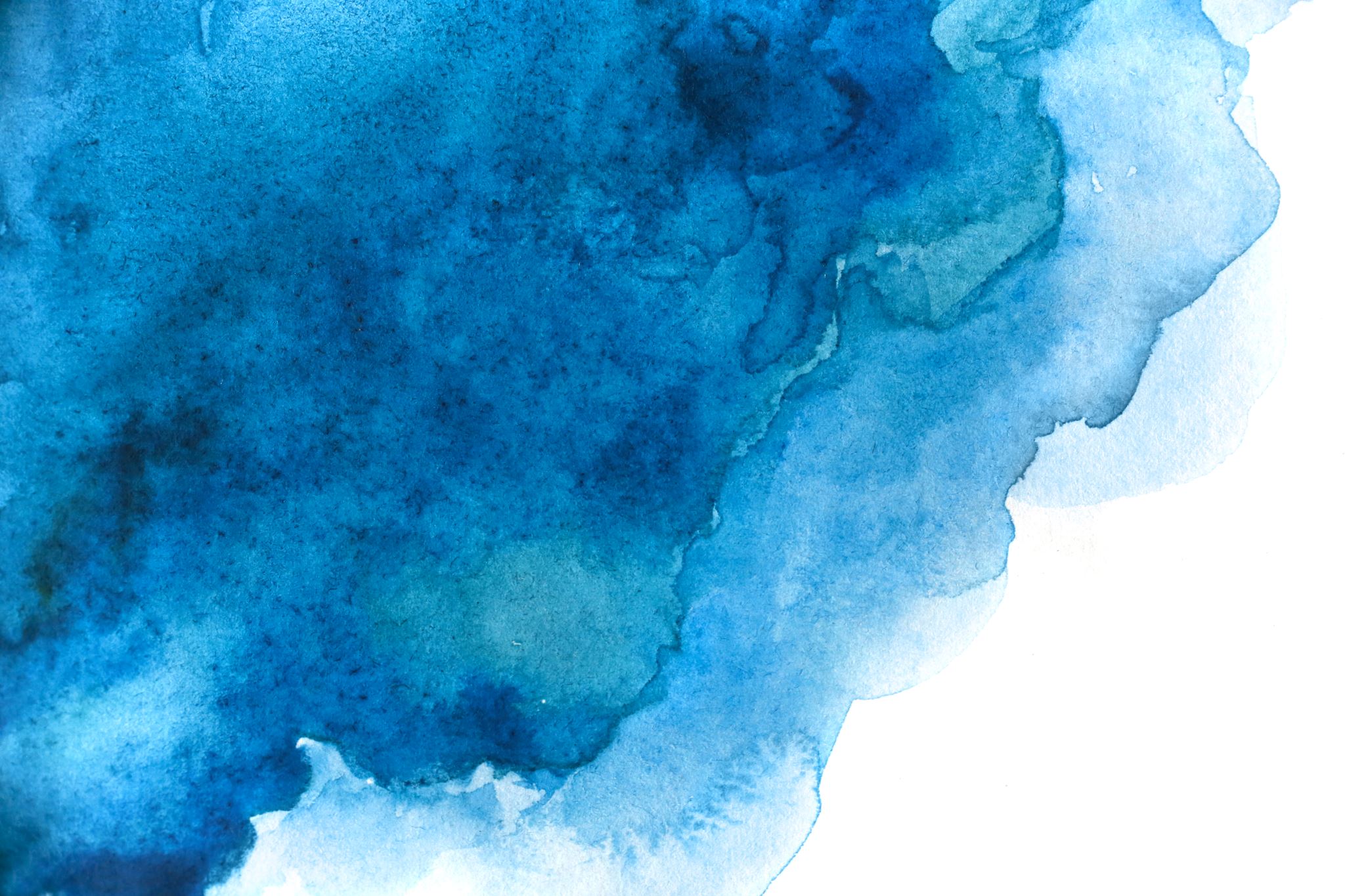 Desistance and Probation Practice
Coffee & Learn Practice Seminar Friday July 7th 2023
Question?
Can probation officers promote desistance during probation supervision?
Overview
Why is desistance important?
Recent buzz around desistance in grey literature:

NB – The Desistance Strategy (2015), ceased in 2016 with no formal evaluation. Now the Adult Restorative Justice Strategy (2022). 
An Roinn Dlí agus Cirt agus Comhionannas (2020) - Department of Justice and Equality in Ireland
Her Majesty’s Inspectorate of Probation (2021)
Criminal Justice Inspectorate Northern Ireland (2020)  “Understanding desistance was inextricably linked to reducing the likelihood of reoffending” .
Northern Ireland Audit Office – Reducing Reoffending in NI (2023) “DoJ is aware of the key factors that impact on reoffending, and has been developing a greater focus on desistance and rehabilitation”
What is commonly known? (deductions from grey literature)
Contested concept
There is no one all-encompassing definition
No one singular theory
Collection of theories, or a ‘movement’
Definitions
“Desistance from crime as a process of “going straight” or “self-reform”
                                  Laub and Sampson, 2001

*“…the long-term abstinence from criminal behaviour among those for whom offending had become a pattern of behaviour” 
McNeill et al., 2012

*Adopted definition by the Desistance Strategy (2015)
“At the heart of desistance research is a very simple idea: people can change”
                                                                 Maruna, 2017

There is value in “bearing witness to desistance”
                                                      Anderson, 2016
Desistance - differentiations
Primary desistance – A period free from offending 
Secondary desistance – An individual’s perspective of self and the creation of a non-offending identity 
									     Farrall (2004)
Tertiary desistance - individual’s pro-social changes are more successful if there are recognised by others 
									         McNeil (2016) 
Act desistance - periods of non-offending 
Identity desistance - internalisation of a non-offending identity
Relational desistance - acknowledgement of change through others
                                                                                  Nugent and Schinkel (2016)
Contemporary developments
Then…
Emergence in 1990’s 
Individuals ‘drift’ 
Portrayal as a journey/process
& Now…
Focus shifted to the outcome not the journey
Emancipatory movement 
Social rights movement (Maruna, 2017)
Factors impacting upon desistance
The Age-Crime Curve
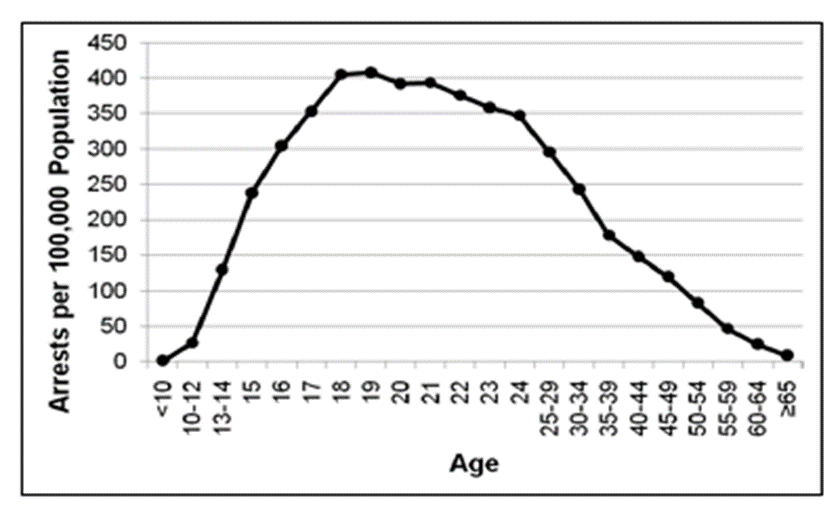 “Violence is a young man’s vice: it has been said that the most effective crime fighting tool is a 30th Birthday” 

					Times Magazine, 1994
“ Our stakeholder engagementfound strong consensus thatinadequate stable accommodationwas the greatest barrier todesistance, given that an address iskey to accessing services includinghealthcare and employment.”Northern Ireland Audit Office (2023)
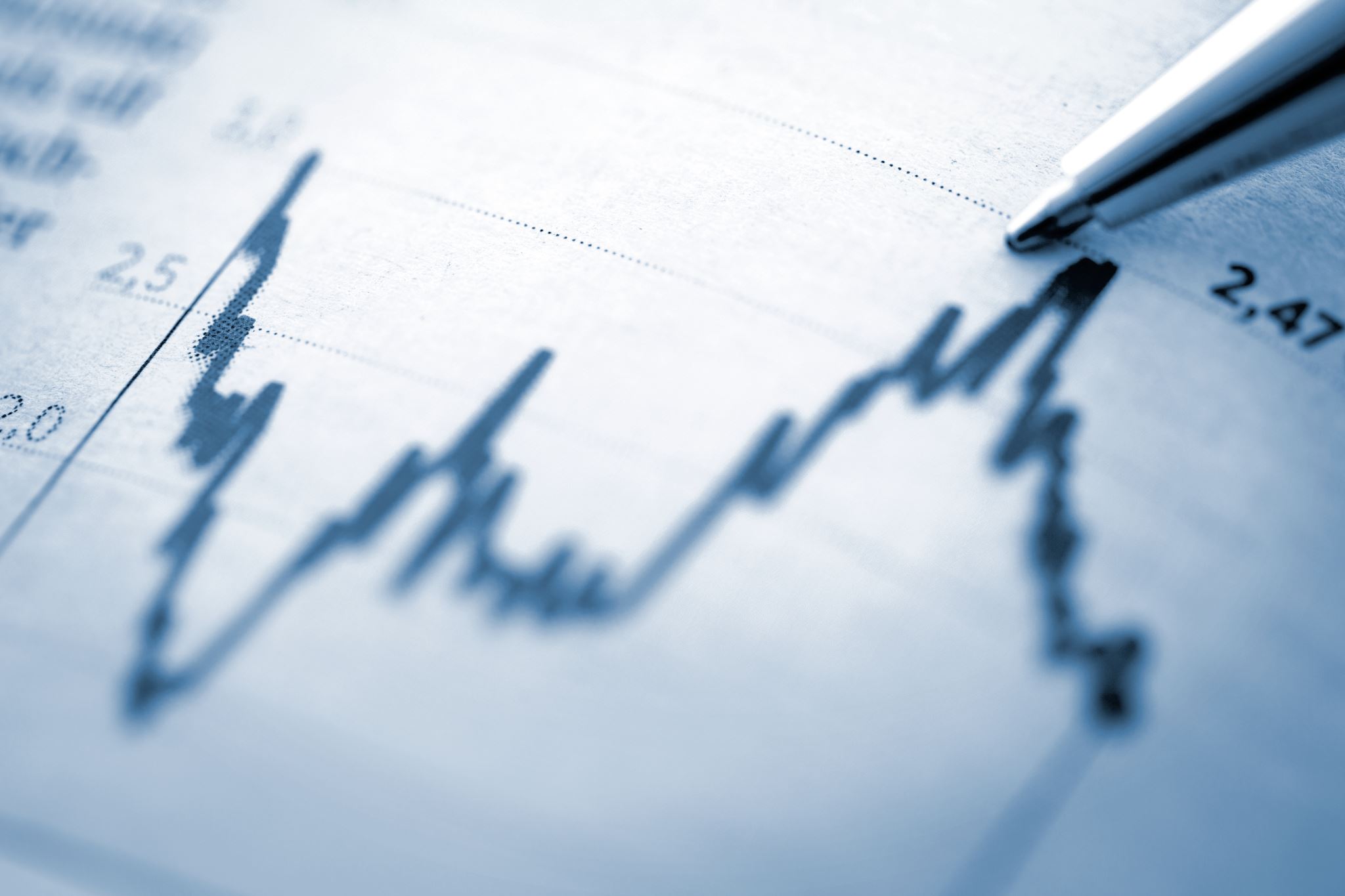 Year one:An Exploration of the Relationship Between Probation Supervision and Desistance: A Systematic Narrative Review
08 IPJ Vol 19 An Exploration.pdf (pbni.org.uk)
Methodology
Explore the relationship between desistance and probation supervision
Completed 2021
PsycINFO, Social Care Online, and Criminal Justice Database
Search strategy, boolean algebra 
Inclusion/exclusion criteria
314 down to 18 total articles
Quality appraised (QAT’s)
20-year scope (1999 – 2019)
Supervision offers opportunity to create a new identity, one distanced from an offending history
Supportive relationships are more conducive to fostering desistance
How risk is responded to by services invariably impacts upon perspectives of desistance
The effectiveness of supervision in reducing offending
4 Key findings
Identity
Relationships “Good Cop, bad Cop”
Risk
Yes
Wealth of worldwide qualitative data that indicates those under probation supervision re-offend at a lower rate than those who are unsupervised
Same stands for supervision as opposed to custody
Variances in recidivism rates are consequence of a multitude of factors, local, internal…
The evidence base unequivocally portrays supervision’s ability to offer a reduction in offending.
Effectiveness (Does probation supervision work?)
Year two“Patience, Persistence, and Proportionality”:Probation Officer’s Perspectives of Desistance in Practice
Research Rationale
Limited research into the perspectives of probation officers (Beck and McGinnis, 2022)
The fundamental directive of probation services is to deliver a reduction in offending (Raynor, 2019)
Desistance from crime is a priority for criminal justice policy, research, and practice (McNeil, 2006)
Methodology
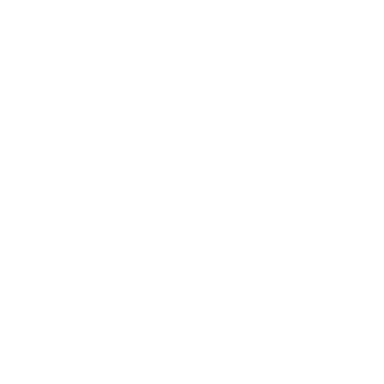 Completed 2022
Qualitative design
Semi-structured interviews
Sample – 15 probation officers
Reflexive thematic Analysis
NVivo12
Findings
*Additional finding – how PO’s conceptualise desistance
Supervisory relationships
Relationships central to the promotion of desistance
Premised on social work values
Concept of power – Good Cop/ Bad Cop
The absence of a supportive relationship can adversely impact upon desistance processes
Critical theme – desistance requires patience
Individual’s motivation to change
Motivation to change viewed as prerequisite to desistance
Probation officers considered themselves “agents of change”
Assessment of needs was seminal – inclusive process
Acknowledgement of barriers / hinderances to practice

Critical theme – desistance requires persistence
What happens when things go wrong?
Practitioner/organisational response to risk invariably impacts upon desistance narratives
Care vs Control debate
Rehabilitation vs Risk Management
“Resources follow risk”
Stigma associated with risk categories – language 

Critical theme - proportionality
Responsivity to Risk
Probation services cannot succeed in isolation
Summary of findings
Limitations – study unique to Northern Ireland, not necessarily reflective of wider probation services (especially non-social worker qualified)
Practitioner have an affinity to the desistance informed practice
Desistance focused practices sits well with core-social work values
Desistance requires a greater audience and action
Desistance theory’s development from journey to social movement – A work in progress…
Year ThreeDissemination of Research
Endeavors to disseminate research
Q:
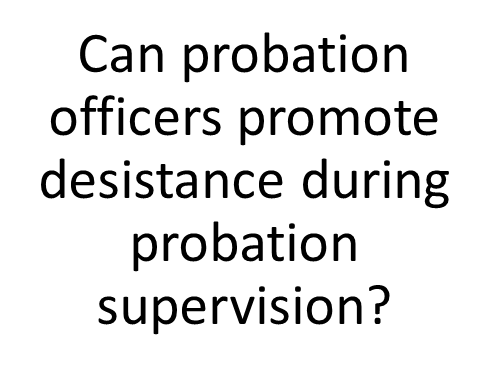 Probation officers evidenced the promotion of desistance requires:
Patience –relationships are not built overnight
Persistence – changing harmful behaviour requires stamina
Proportionality – What we do when things to go wrong
What’s next for desistance?
The desistance paradigm
“Put simply, the implication is that offender management services need to think of themselves less as providers of correctional treatment (that belongs to the expert) and more as supporters of desistance processes (that belong to the desister)”                
(Fergus McNeill, 2006)
Desistance and Probation Supervision
“At the heart of desistance research is a very simple idea: people can change”

(Maruna, 2017)
References
Anderson, S. (2016) 'The value of 'bearing witness' to desistance', Probation Journal, 64(3), pp. 408-424.
Andrews, D., Bonta, J. and Hoge, R. (1990) 'Classification for effective rehabilitation: Rediscovering psychology', Criminal Justice and Behaviour, 17(1), pp. 19-52.
Corcoran, J. (2016) Motivational Interviewing: A Workbook for Social Workers, Oxford: Oxford University Press
Durnescu, I (2016) 'Experiencing supervision: from 'sparing the first offenders' to 'punishment in the community' and repairing the harm done', in McNeill, F., Durnescu, I. and Butter, R. (ed.) Probation: 12 Essential Questions. London: Palgrave Macmillan, pp. 197-215.
Giordano, P., Cernkovich, A. and Rudolph, J. (2002) Gender, crime and desistance: Toward a theory of cognitive transformation, American Journal of Sociology, 107(4), pp 990-1064.
Hohman, M. (2012) Motivational Interview in Social Work Practice, London: The Guildford Press
Laub, J. and Sampson R. (2001) Understanding desistance from crime. In M. Tony (ed.), Crime and Justice: A Review of Research, Chicago: University of Chicaho Press
Leibrich, J. (1993) Straight to the point: angles on giving up crime, Otago: University of Otago Press.
Maruna, S. (2017) 'Desistance as a social movement', Irish Probation Journal, vol 14, pp. 5-20.
Maruna S, Porter L, Carvalho I. The Liverpool Desistance Study and Probation Practice: Opening the Dialogue. Probation Journal. 2004;51(3):221-232
Matza, D. (1964) Delinquency and Drift. New York: John Wiley.
McAdams, D. (2013) The Redemptive Self. New York: Oxford University Press
McNeil, F. (2016) Desistance and criminal justice in Scotland. In: Groall, H., Mooney, G., and Munro, R. eds. Crime, justice and society in Scotland, London: Routledge, 200-216. 
Nugent, B., and Schinkel, M. (2016). ‘The Pains of Desistance’, Criminology and Criminal Justice, 16(5), 568-584.
Trotter, C. (1999). Working with involuntary clients: A guide to practice. London: Sage
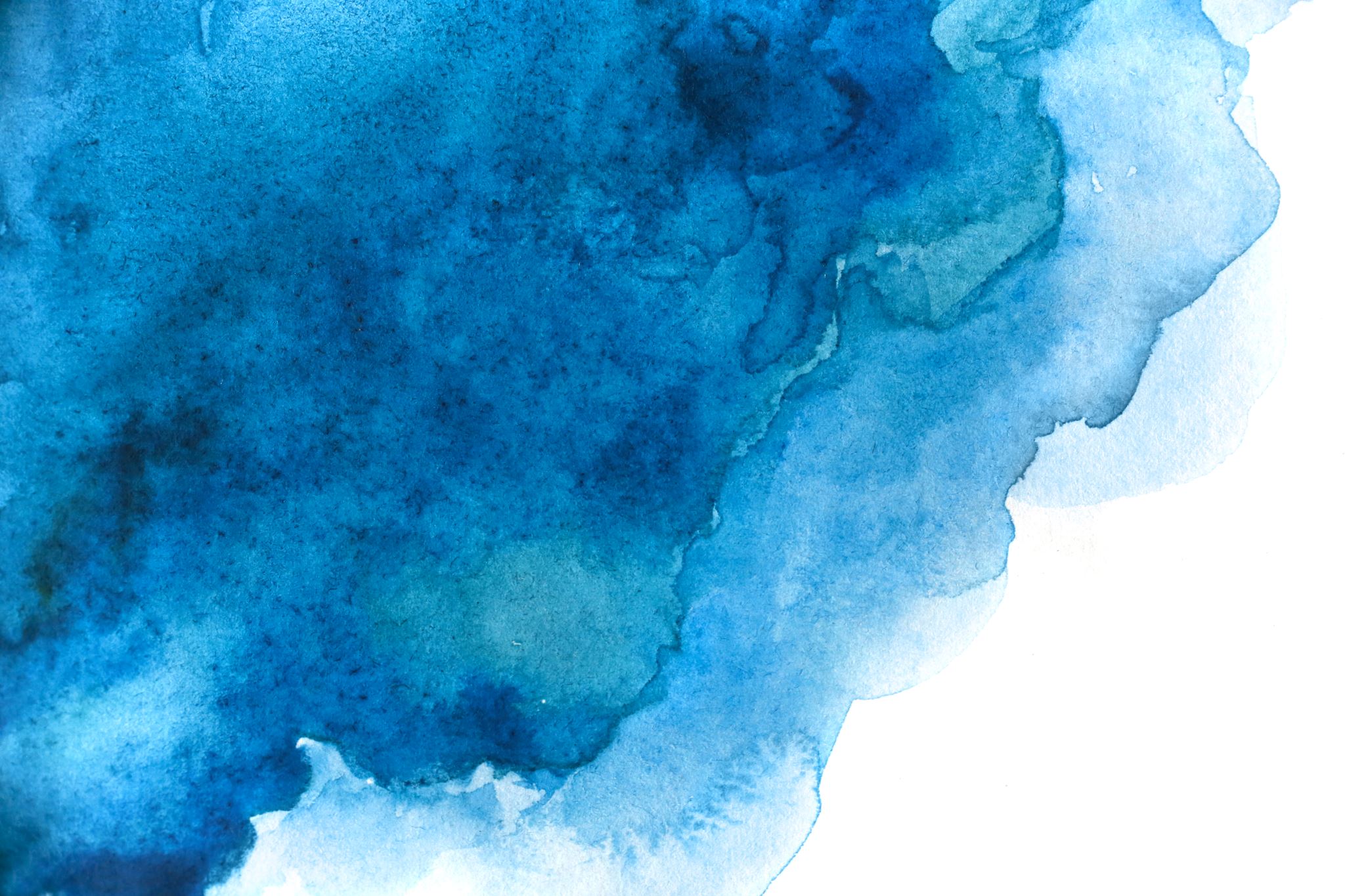 ?